Improvements to the GGG2020 carbonyl sulphide prior profile at the East Trout Lake TCCON station
Liz Cunningham1, Debra Wunch1, Josh Laughner2, and Geoff Toon2
1 University of Toronto, 2Jet Propulsion Laboratory, California Institute of Technology
With data from Steve Montzka at NOAA and Kaley Walker and Niall Ryan at University of Toronto.
OCS as a gas of interest
OCS is a gas of interest because it has been shown that atmospheric measurements of OCS can help constrain photosynthesis on ecosystem scales (Whelan 2018)
Why look at TCCON OCS Measurements?
The OCS prior used in GGG2020 currently is the same as that which was used in GGG2014
There is no seasonal cycle applied to OCS
There is no latitude gradient applied to OCS
The value in the troposphere is assumed to always be 500ppt
2
The Original OCS Prior that is used in GGG2020 assumes OCS is 500ppt in the troposphere at all time
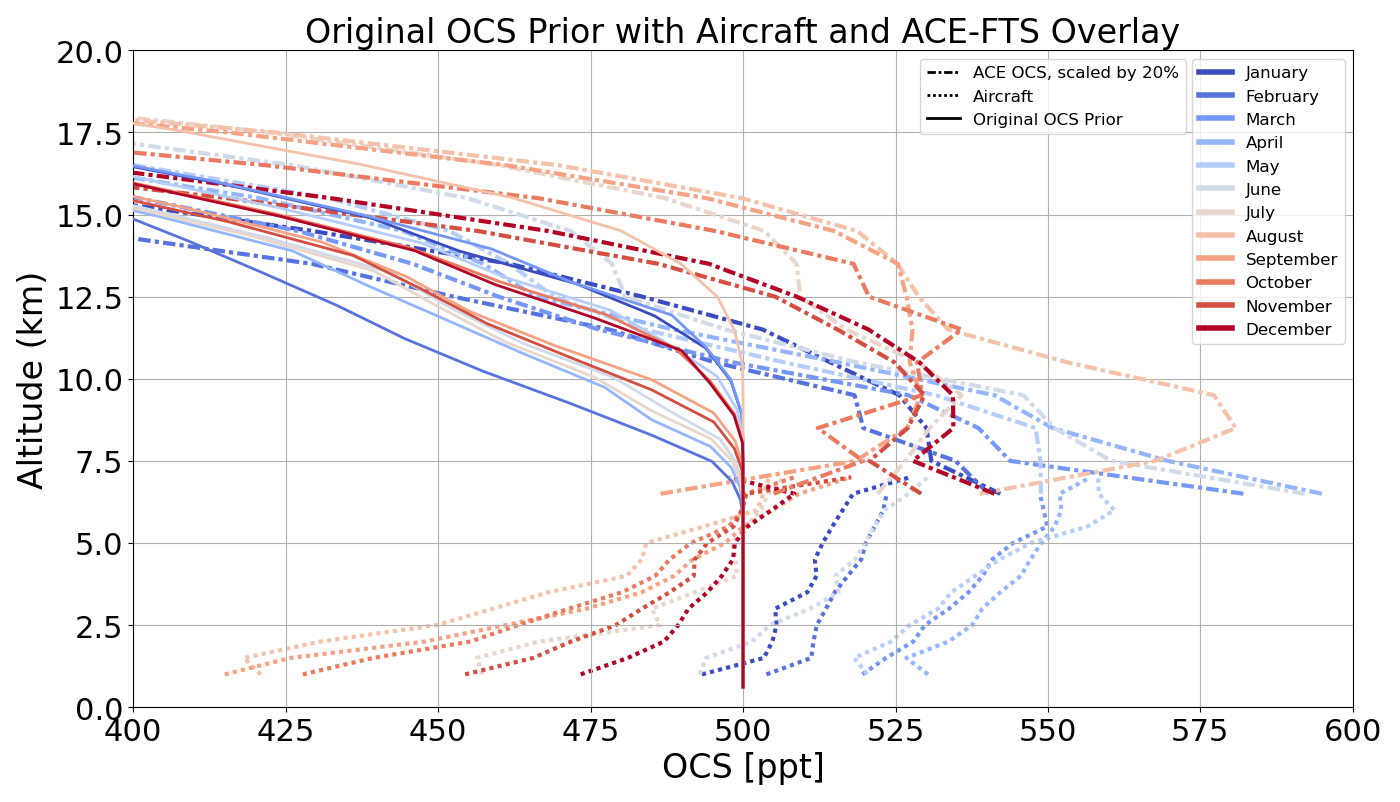 In these figures and those to follow I have scaled the ACE-FTS OCS measurements by 20% to align more closely with the in situ aircraft measurements in the upper troposphere
3
Updates to the OCS Prior
4
The new priors match aircraft profiles better
5
The new priors match aircraft profiles better
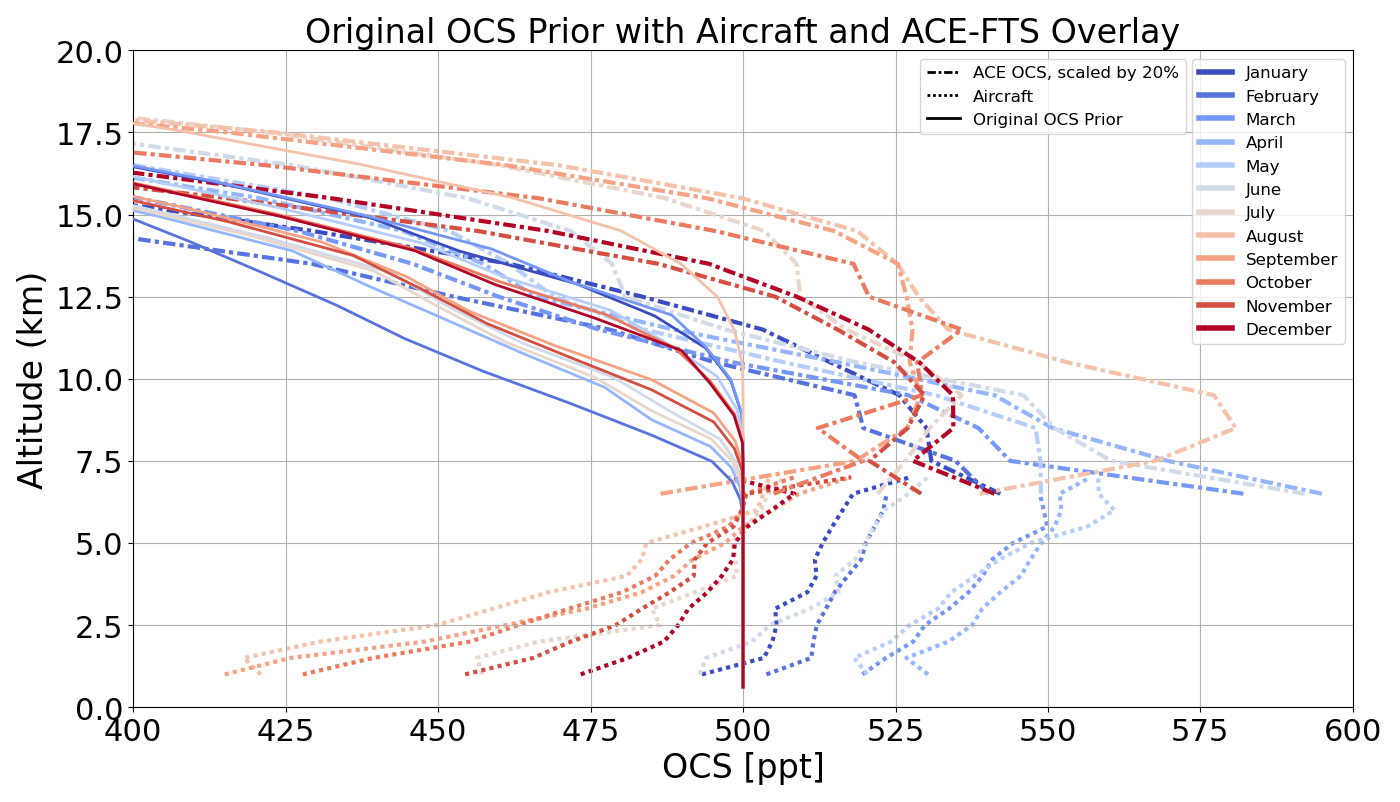 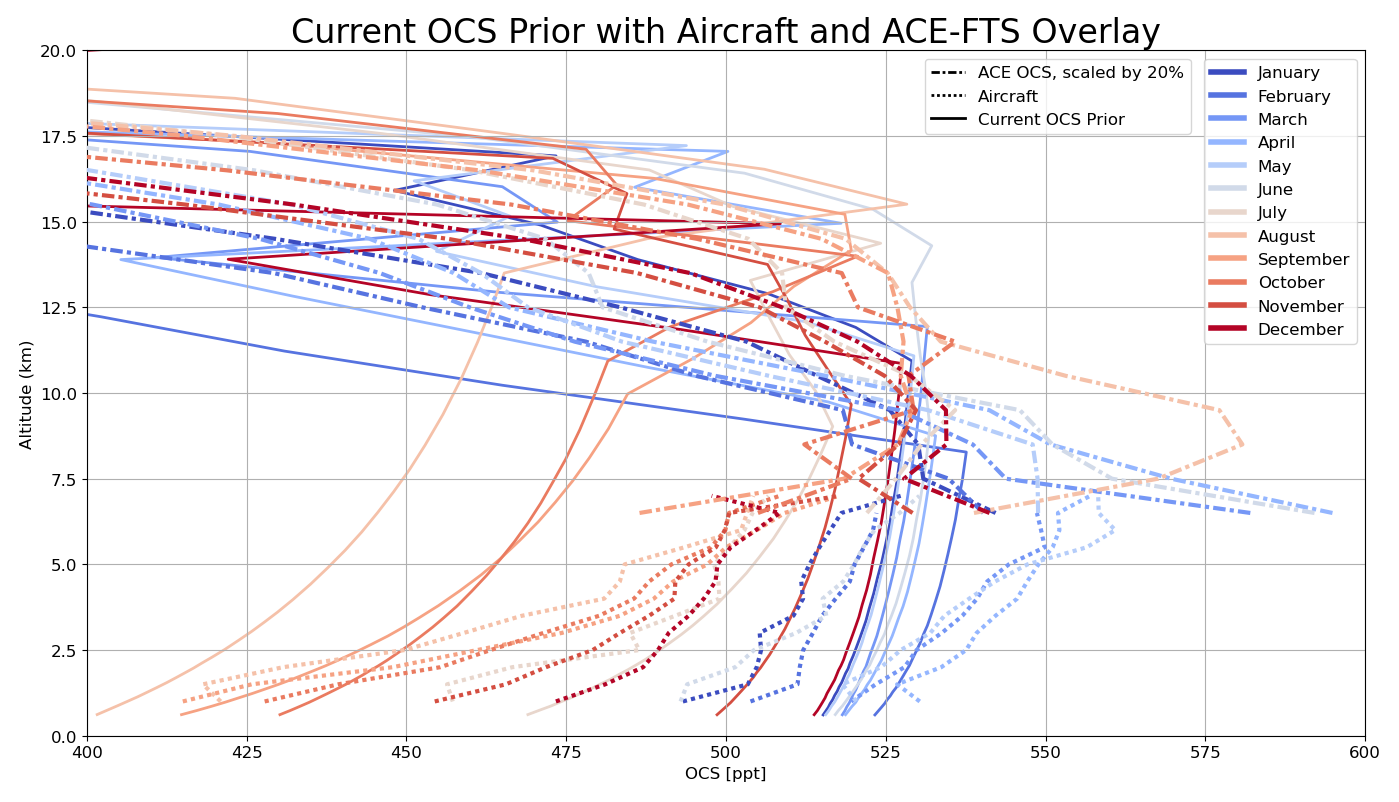 6
7
Method for extracting tropospheric OCS information from Toon, G. C., et al (2018). Atmospheric carbonyl sulfide (OCS) measured remotely by FTIR solar absorption spectrometry. ACP
The spectral fits with the new prior are better than those with the original prior
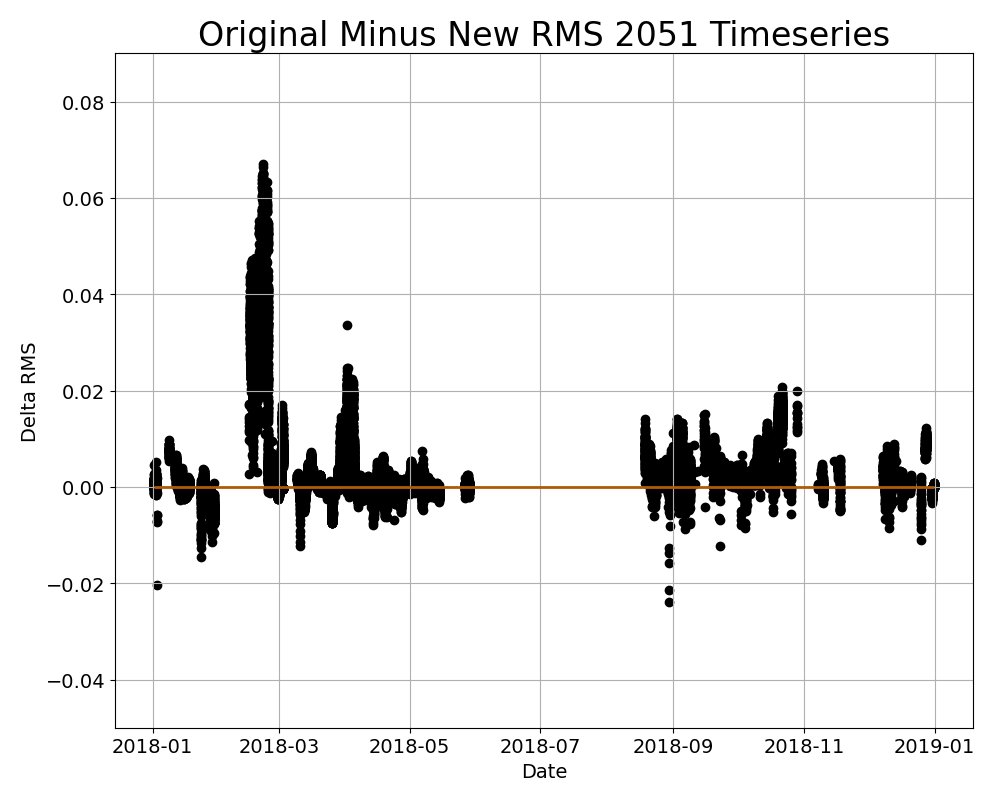 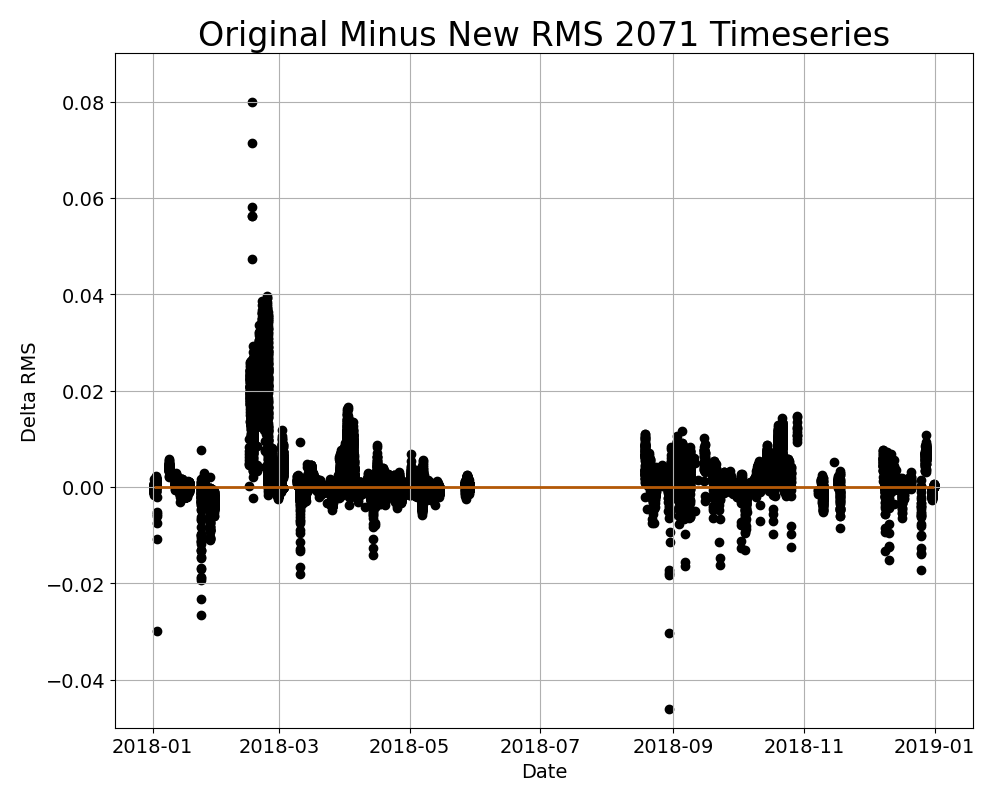 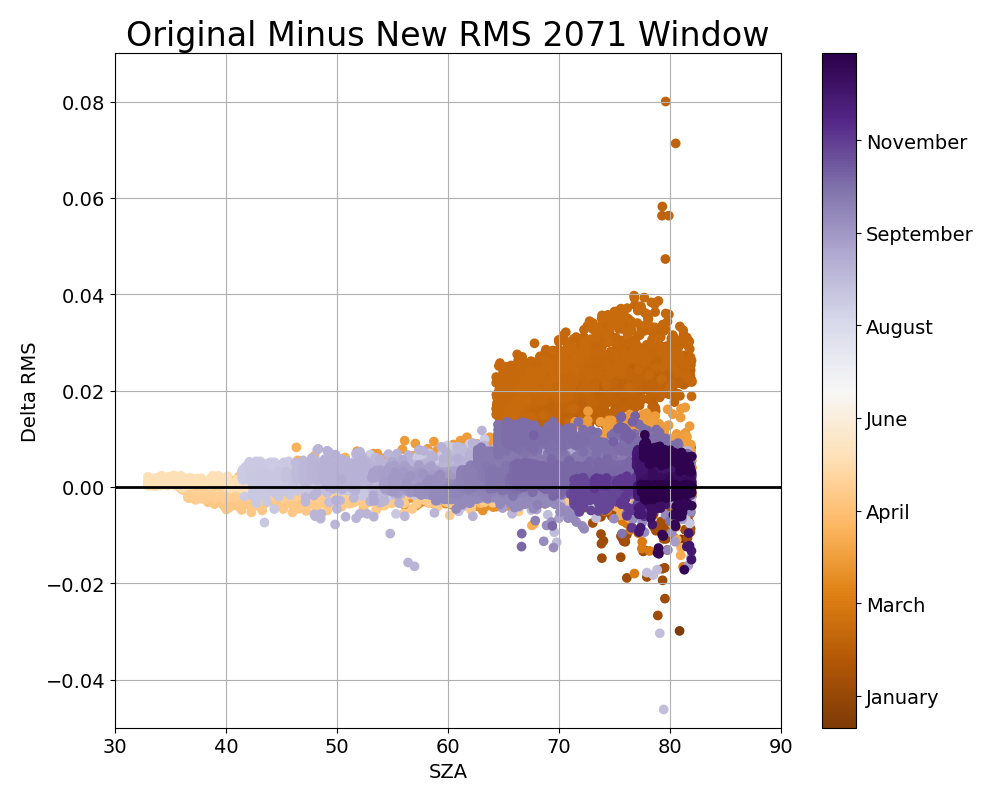 8
Residuals are smaller in retrievals with new priors
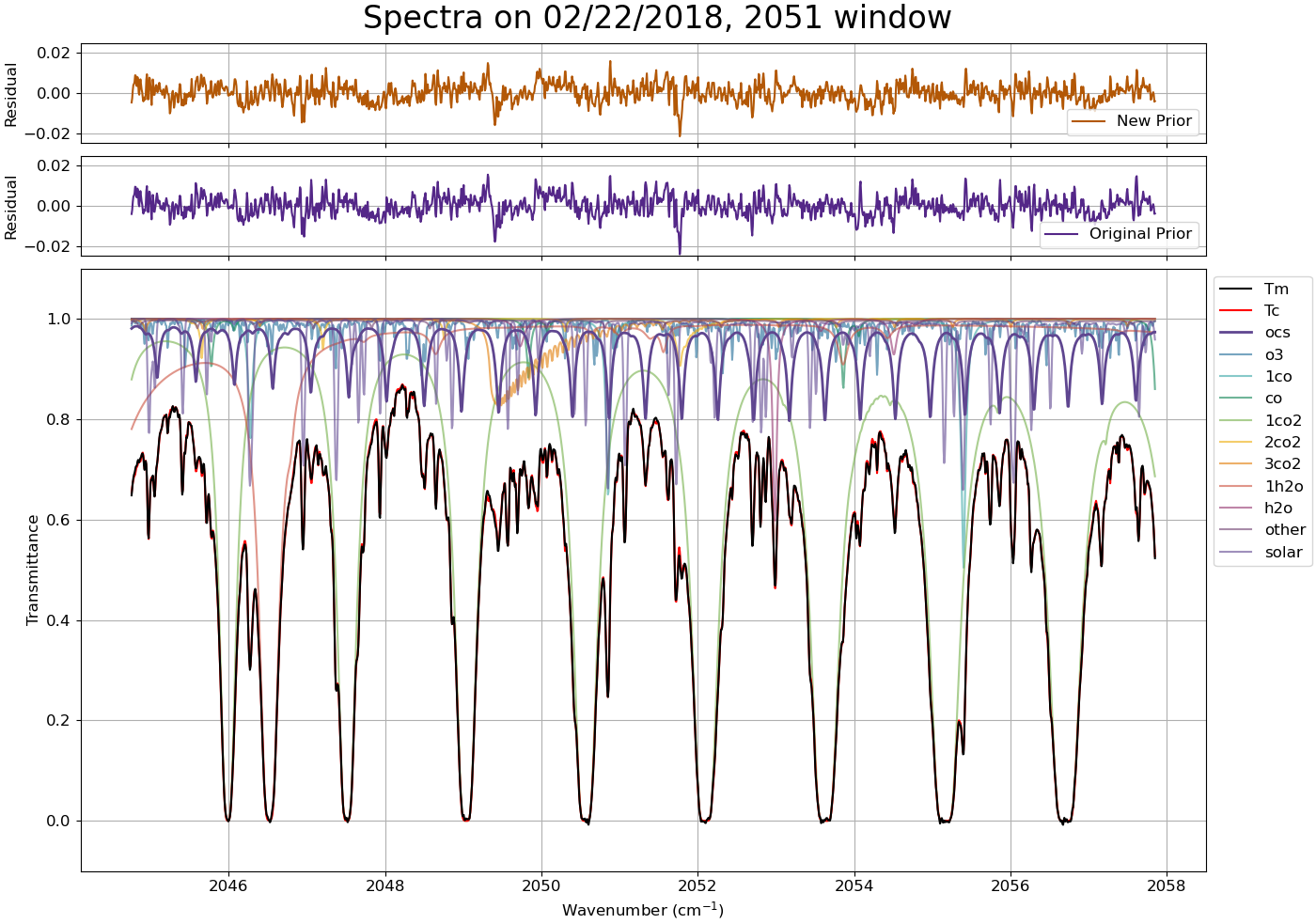 9
Residuals are smaller in retrievals with new priors
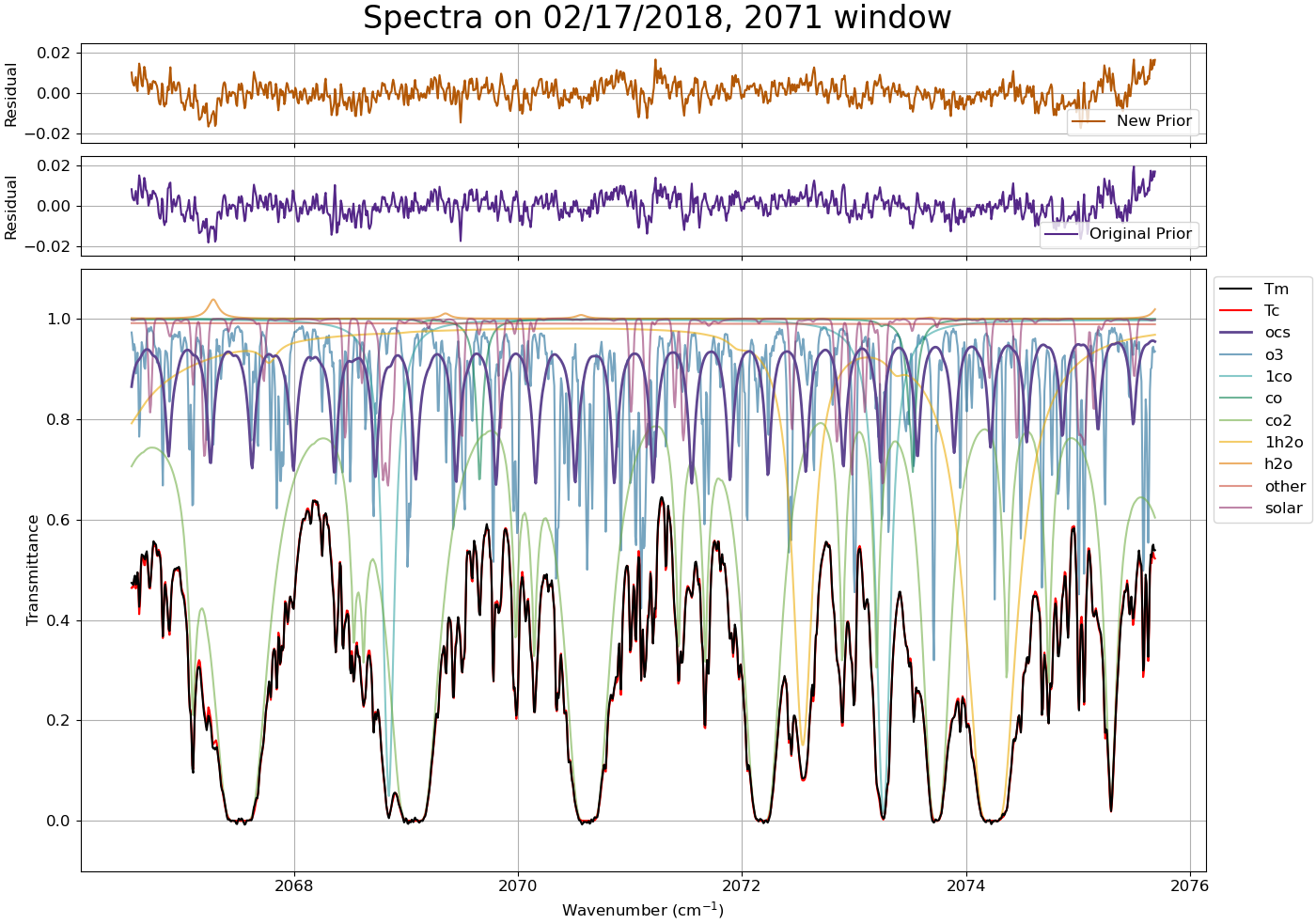 10
Conclusions
We have developed a new prior for OCS at ETL which includes a seasonal cycle and links the OCS prior to the N2O prior in the stratosphere
This new prior improves spectral fits and the comparison to aircraft data, especially in February
Future work
We will make more changes to the priors to improve the spectral fits for the rest of the year; particularly March, April, May
One of these changes will be increasing the slope of the priors
Move beyond ETL and create a latitude gradient which can reproduce OCS profiles at sites globally
Tie the TCCON OCS measurements to the aircraft network OCS measurements
11
Acknowledgments
This research was conducted at the University of Toronto with funding provided by the University Corporation for Atmospheric Research’s Next Generation Fellowship Program and NSERC. Part of this research was performed at the Jet Propulsion Laboratory, California Institute of Technology, under contract with NASA. With data from Steve Montzka at NOAA and Kaley Walker and Niall Ryan at University of Toronto.
References
Whelan, M. E. et al. (2018). Reviews and syntheses: Carbonyl sulfide as a multi-scale tracer for carbon and water cycles. Biogeosciences
Toon, G. C., et al (2018). Atmospheric carbonyl sulfide (OCS) measured remotely by FTIR solar absorption spectrometry. ACP
Contact
ecunning@physics.utoronto.ca
12
Supplemental Slides
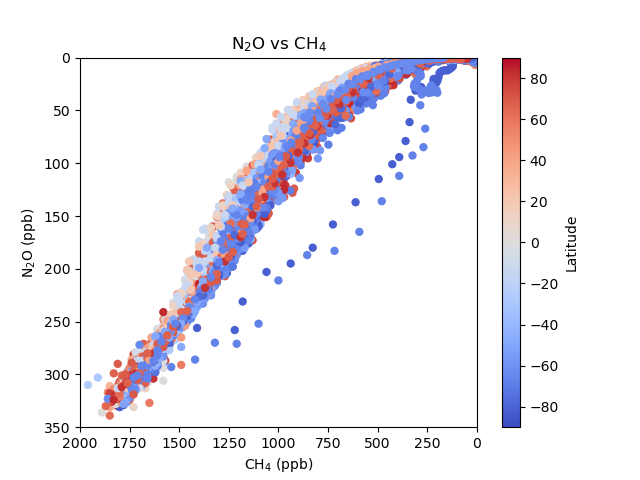 Updates to the OCS Prior - Stratosphere
Duplicated the method used for calculating CH4 in the stratosphere
The stratosphere of the CH4 prior is calculated using the relationship between CH4 and N2O
OCS and CH4 both have a strong relationship to N2O in the stratosphere
Created an OCS-N2O look up table and calculated the OCS stratosphere values based on the fraction remaining of N2O
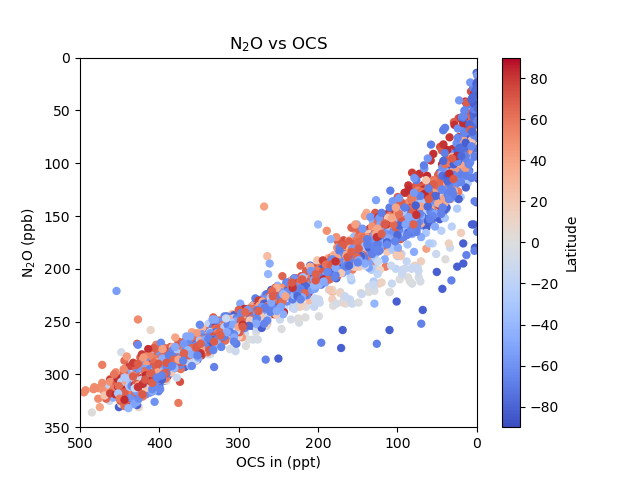 Updates to the OCS Prior - Troposphere
Gas_trop_lifetime_yrs = np.inf 
Gets rid of the decrease of OCS with altitude in the troposphere
In GGG2020, there is the assumption that all emissions happen in the Northern Hemisphere and are transported south. This isn’t true for OCS, emissions are more well distributed globally. By setting trop_lifetime_yrs to infinity this assumption doesn’t apply.
No lat_bias_correction
Getting rid of the lat_bias_correction doesn’t change the OCS priors
Max_trend_poly_deg = 0
Extends the ML/SMO data in a sensible way 
ML/SMO data linked to most recent ML/SMO data files
Scale the stratosphere by 10%
This aligns the tropopause values more closely with the aircraft and scaled ACE data
Added a seasonal cycle
Seasonal Cycle Equations
New OCS Seasonal Cycle
sv = np.sin(2*np.pi*(fyr-0.92))
svl = np.min([-0.20, sv*(lat/15)/np.sqrt(1+(lat/15)**2)])
sca = svl*(1-aoa/.25)*2
Seasonal Cycle for other gasses
sv = np.sin(2*np.pi * (fyr - 0.78))  # basic seasonal variation
svl = sv * (lat / 15.0) / np.sqrt(1 + (lat / 15.0)**2.0)  # latitude dependence
sca = svl * np.exp(-aoa / 0.85)  # altitude dependence
CO2 seasonal cycle equations
sv = np.sin(2*np.pi *(fyr - 0.834 - aoa))
svnl = sv + 1.80 * np.exp(-((lat - 74)/41)**2)*(0.5 - sv**2)
sca = svnl * np.exp(-aoa/0.20)*(1 + 1.33*np.exp(-((lat-76)/48)**2) * (z+6)/(z+1.4))
Return ﻿1 + gas_seas_cyc_coef * sca
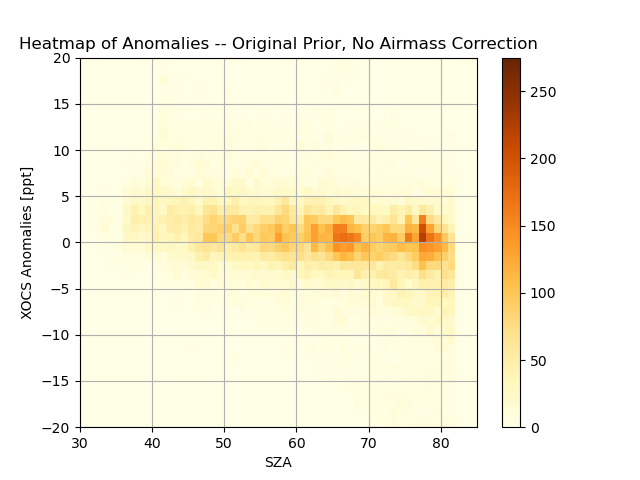 Airmass dependence correction
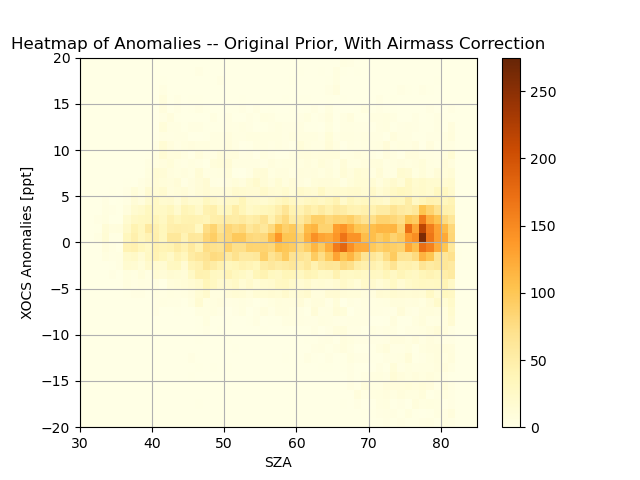 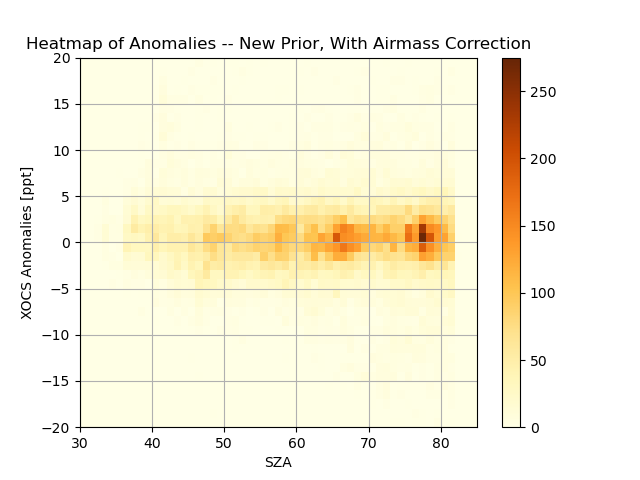 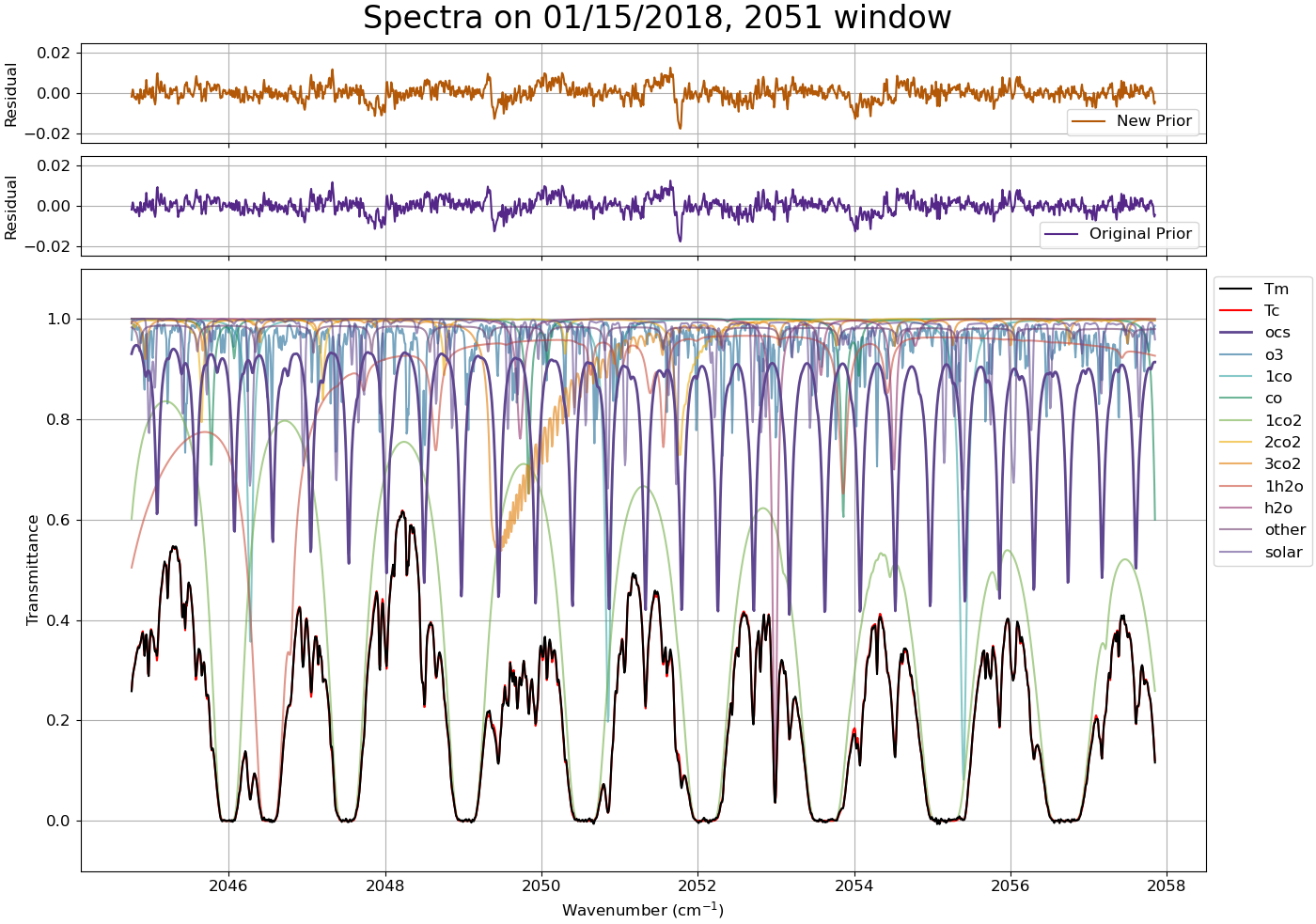 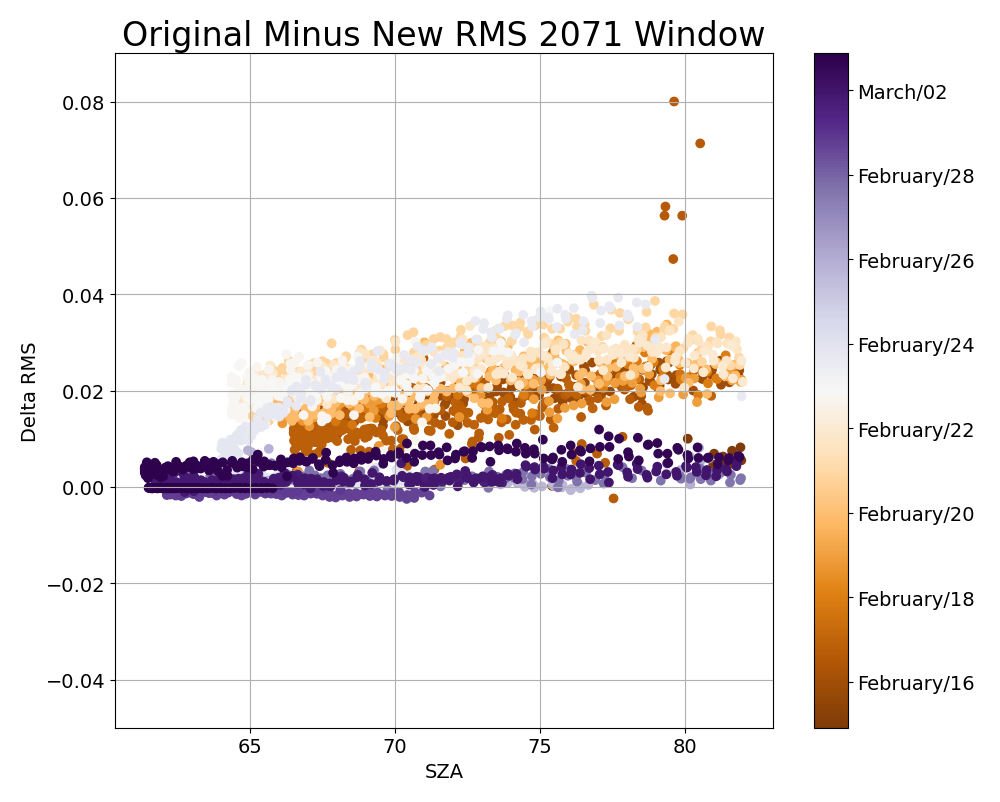 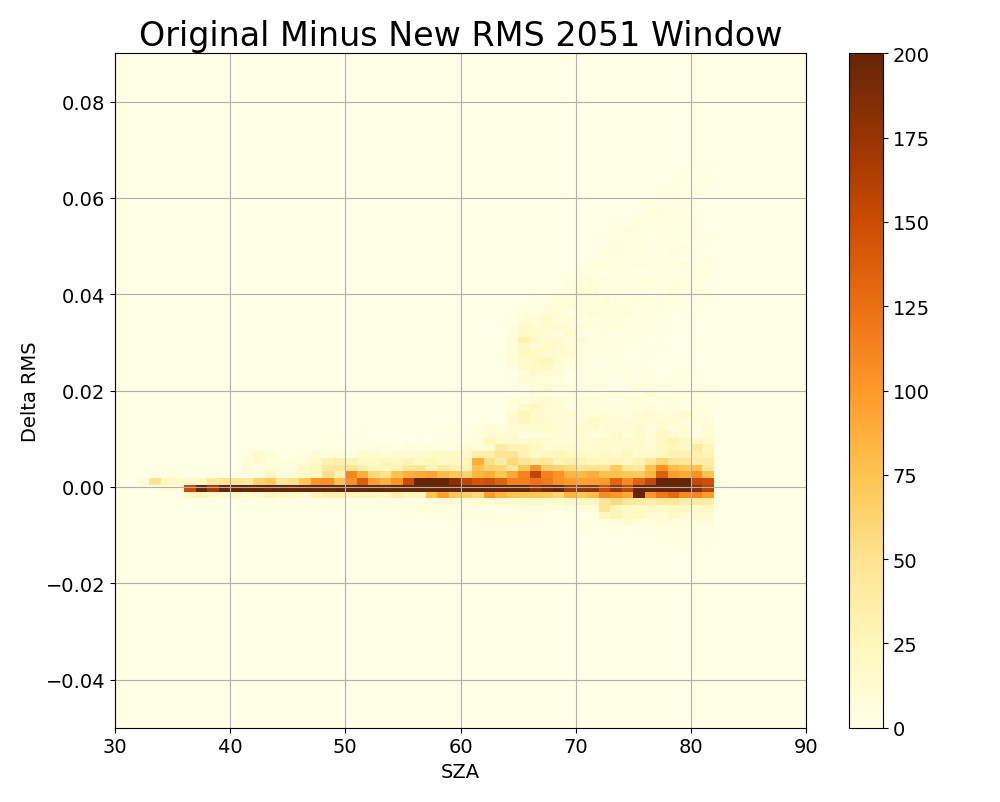 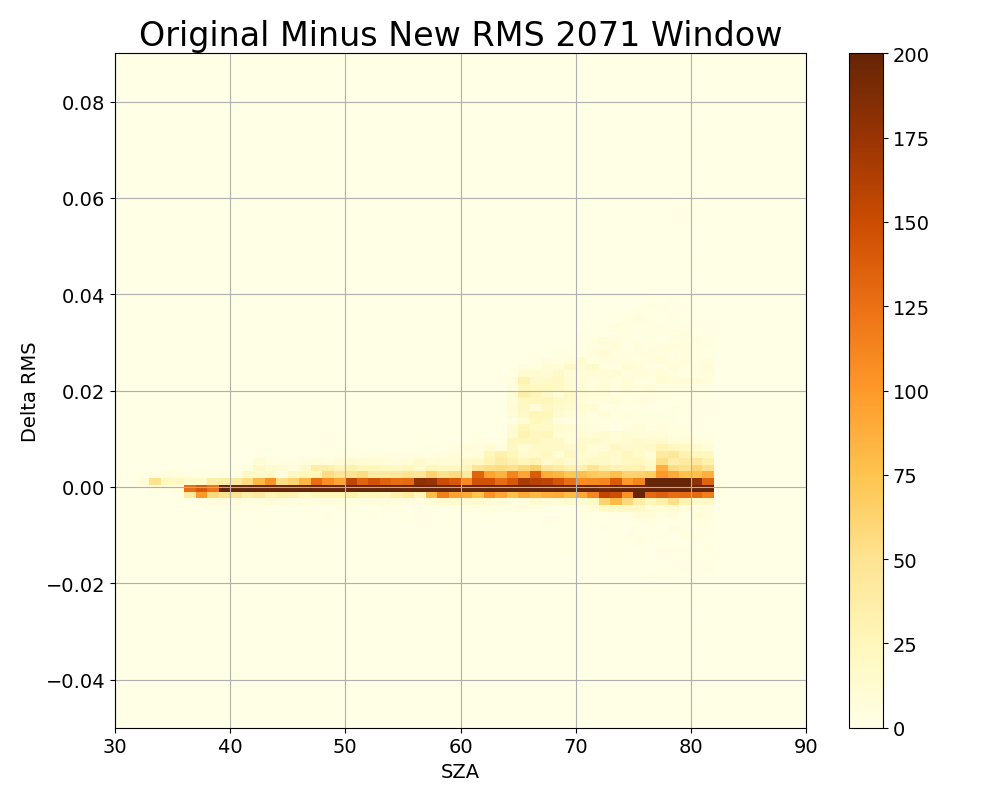 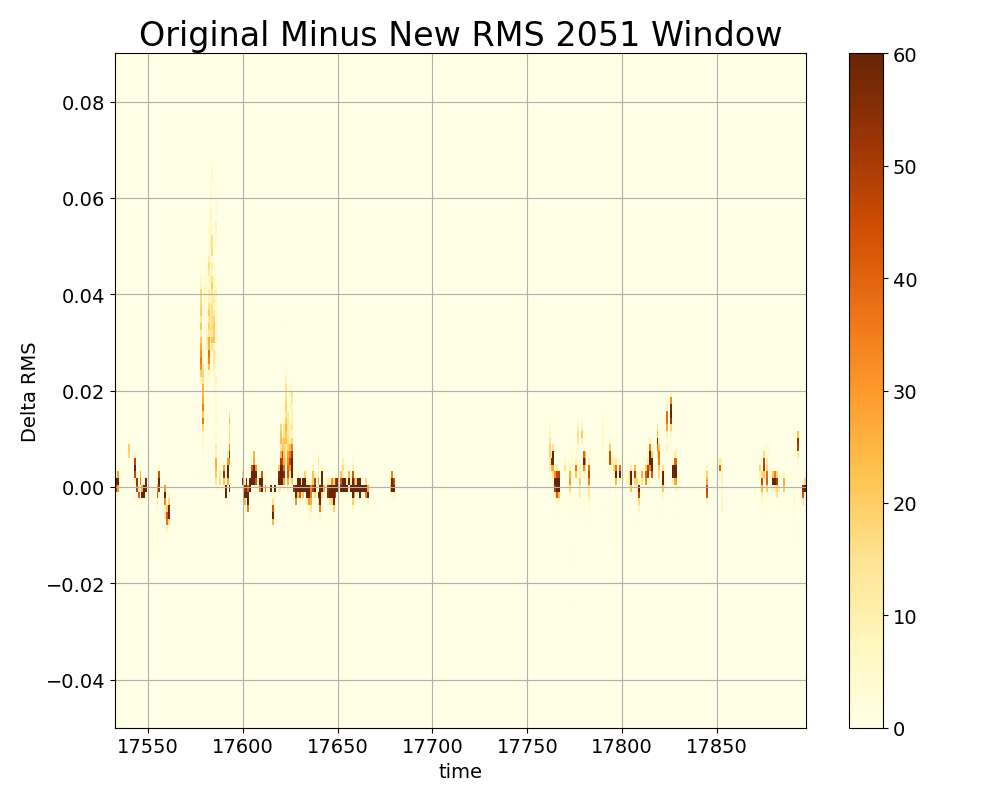 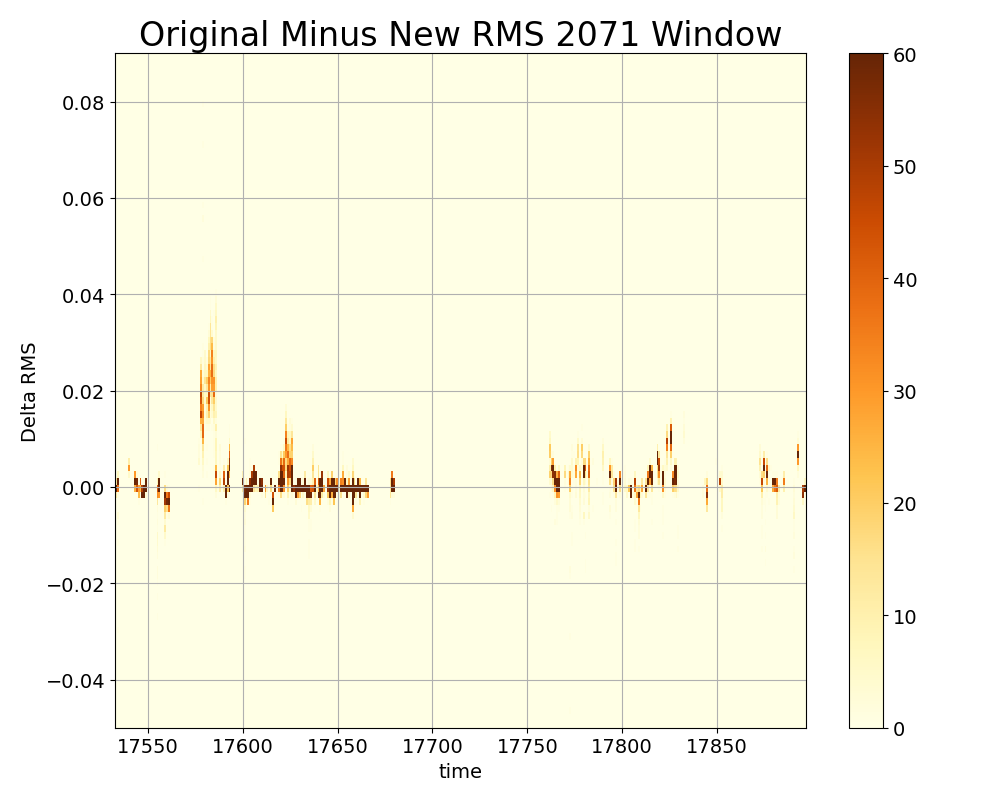 How to compare in situ aircraft measurements with TCCON total columns
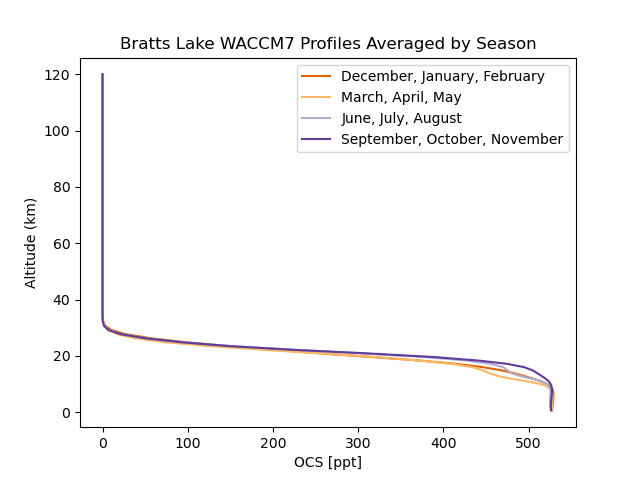 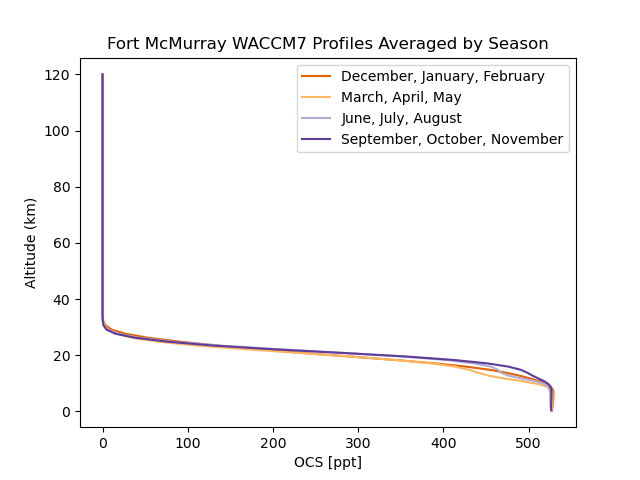 There is no seasonal cycle in WACCM Profiles
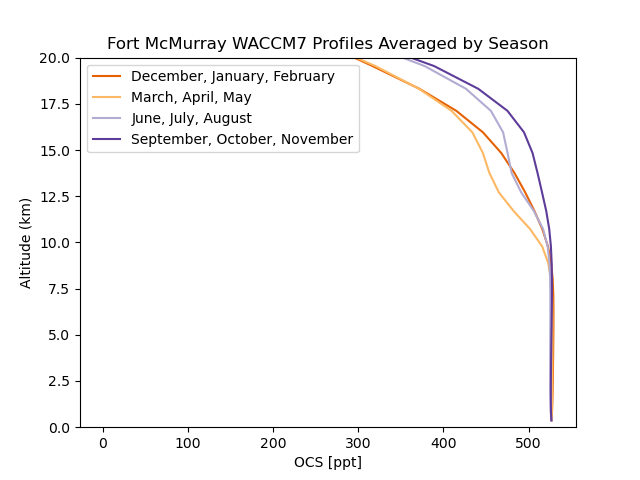 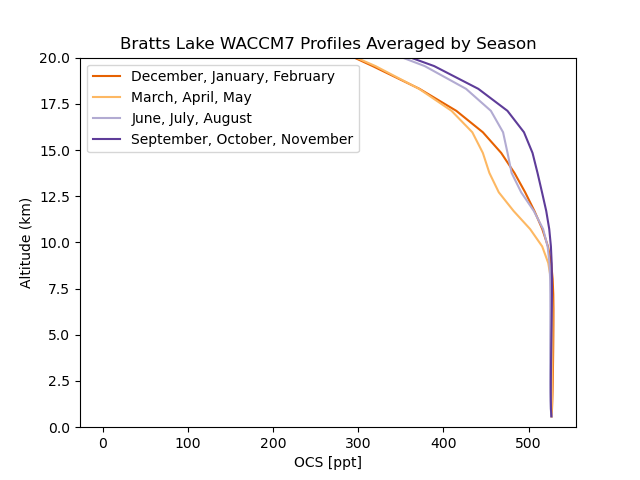 Method for extracting tropospheric OCS information from Toon, G. C., et al (2018). Atmospheric carbonyl sulfide (OCS) measured remotely by FTIR solar absorption spectrometry. ACP